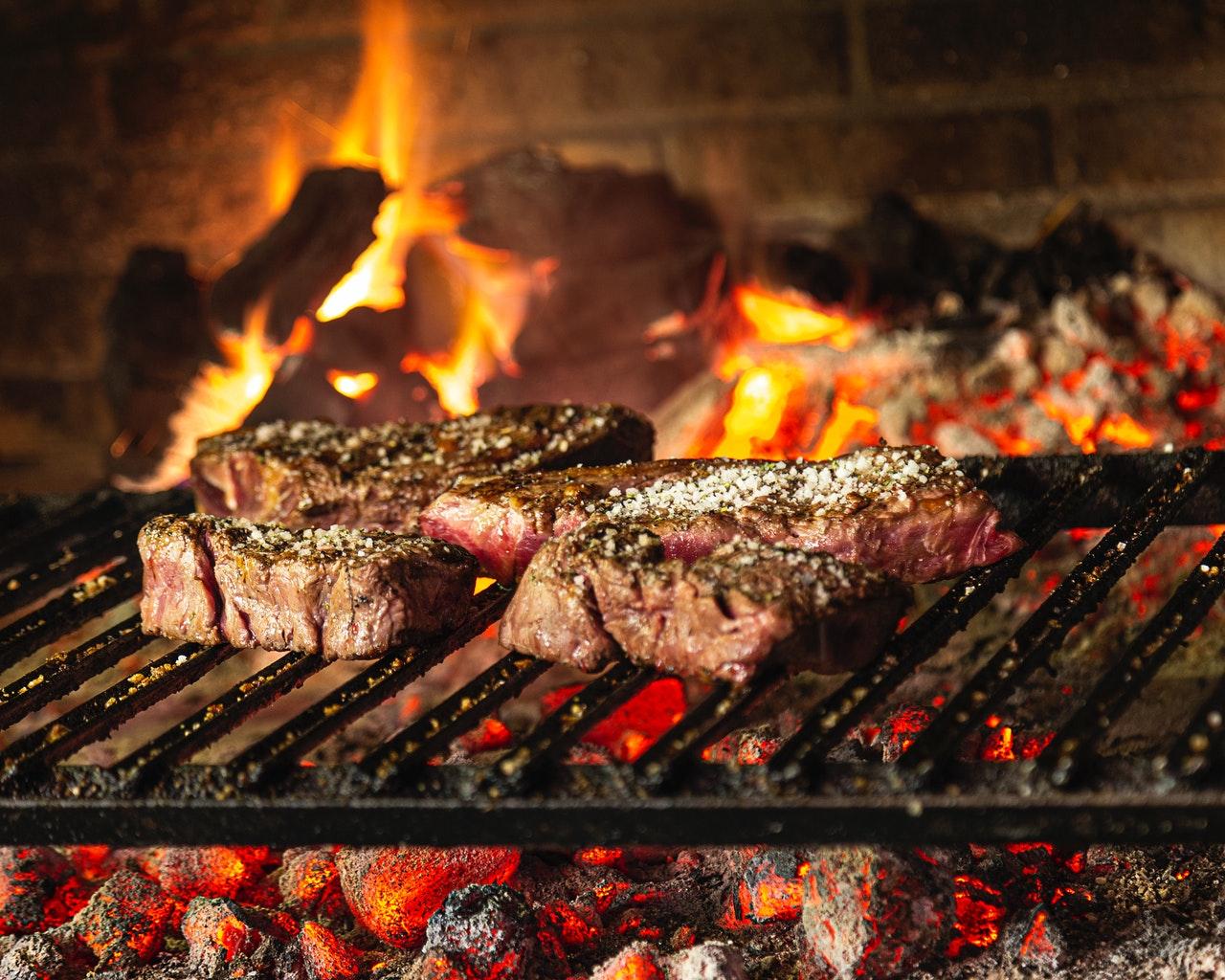 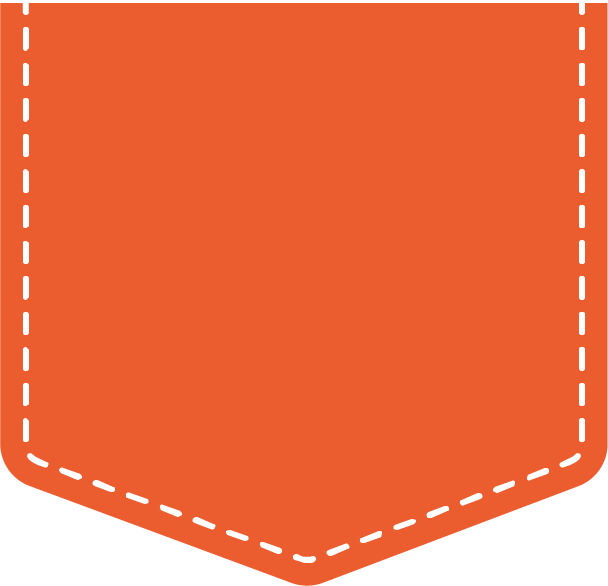 BBQ
Menu
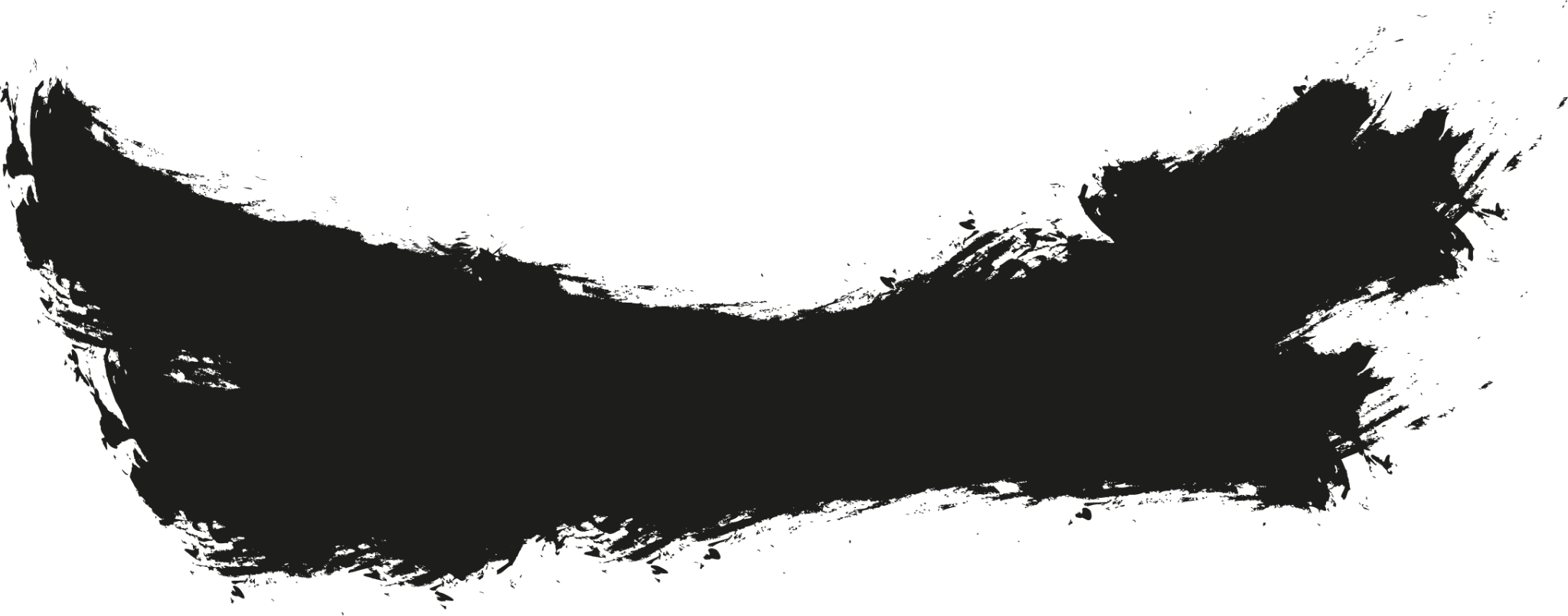 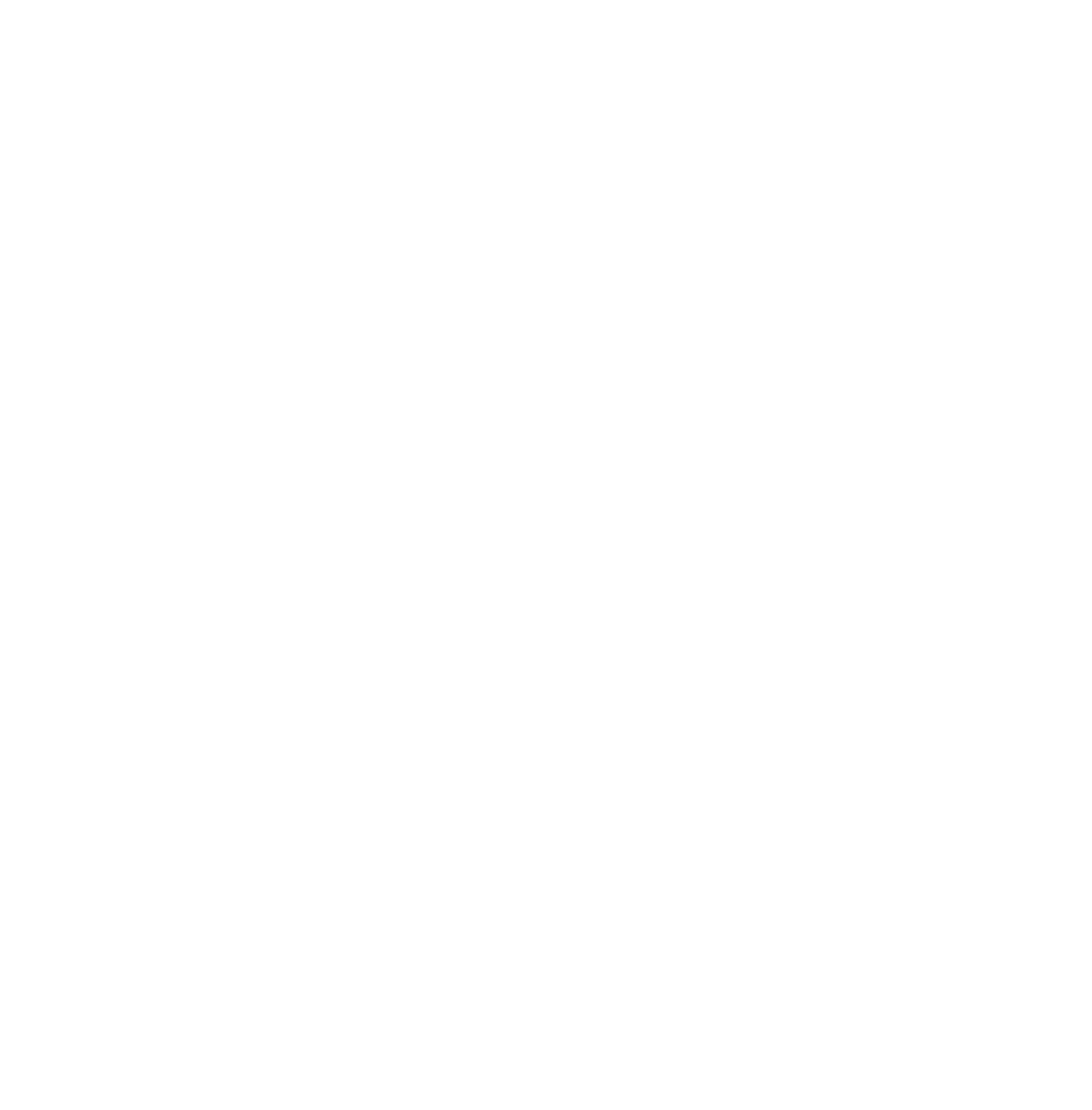 Welcome
barbecue
Restaurant
Integer ut ligula vitae lectus sodales consectetur ac non est. Duis tempus mauris non justo pharetra pellentesque.
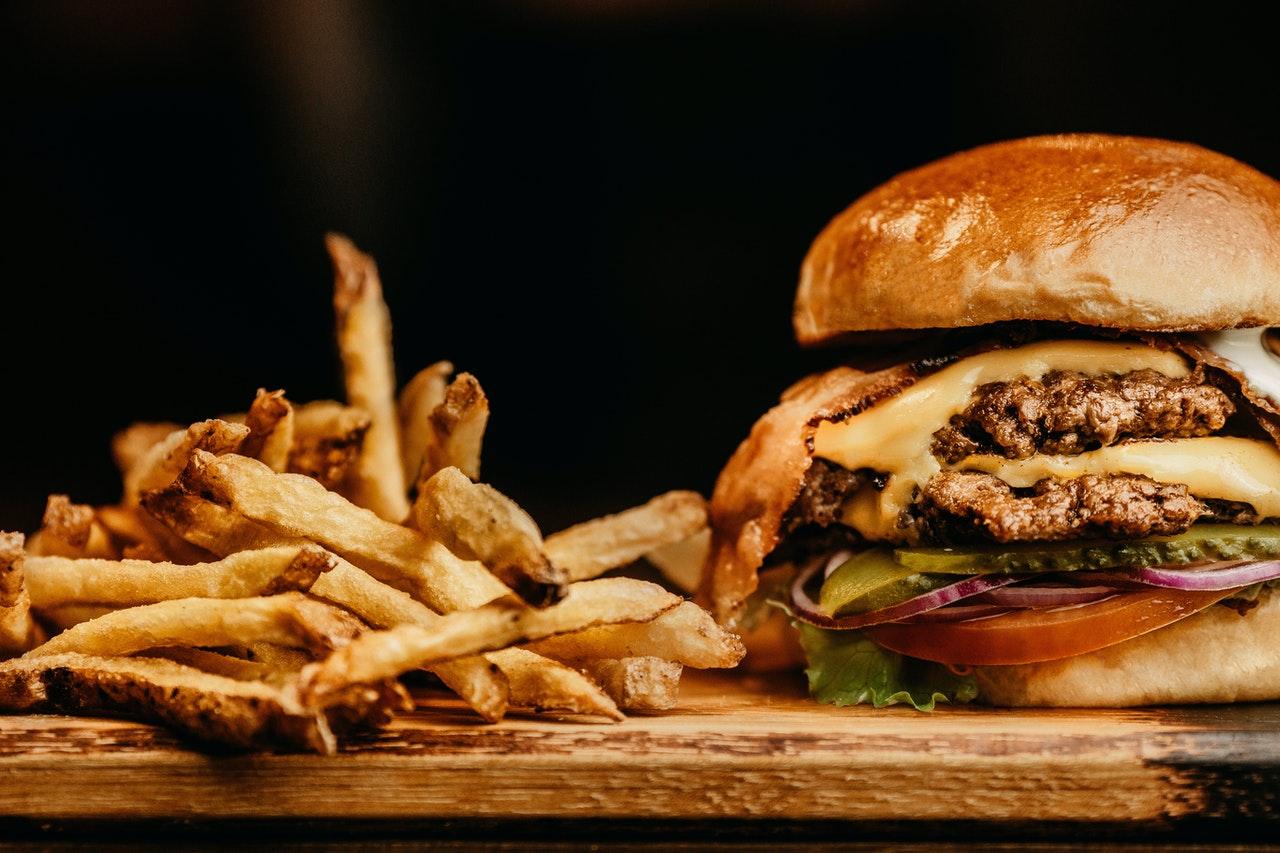 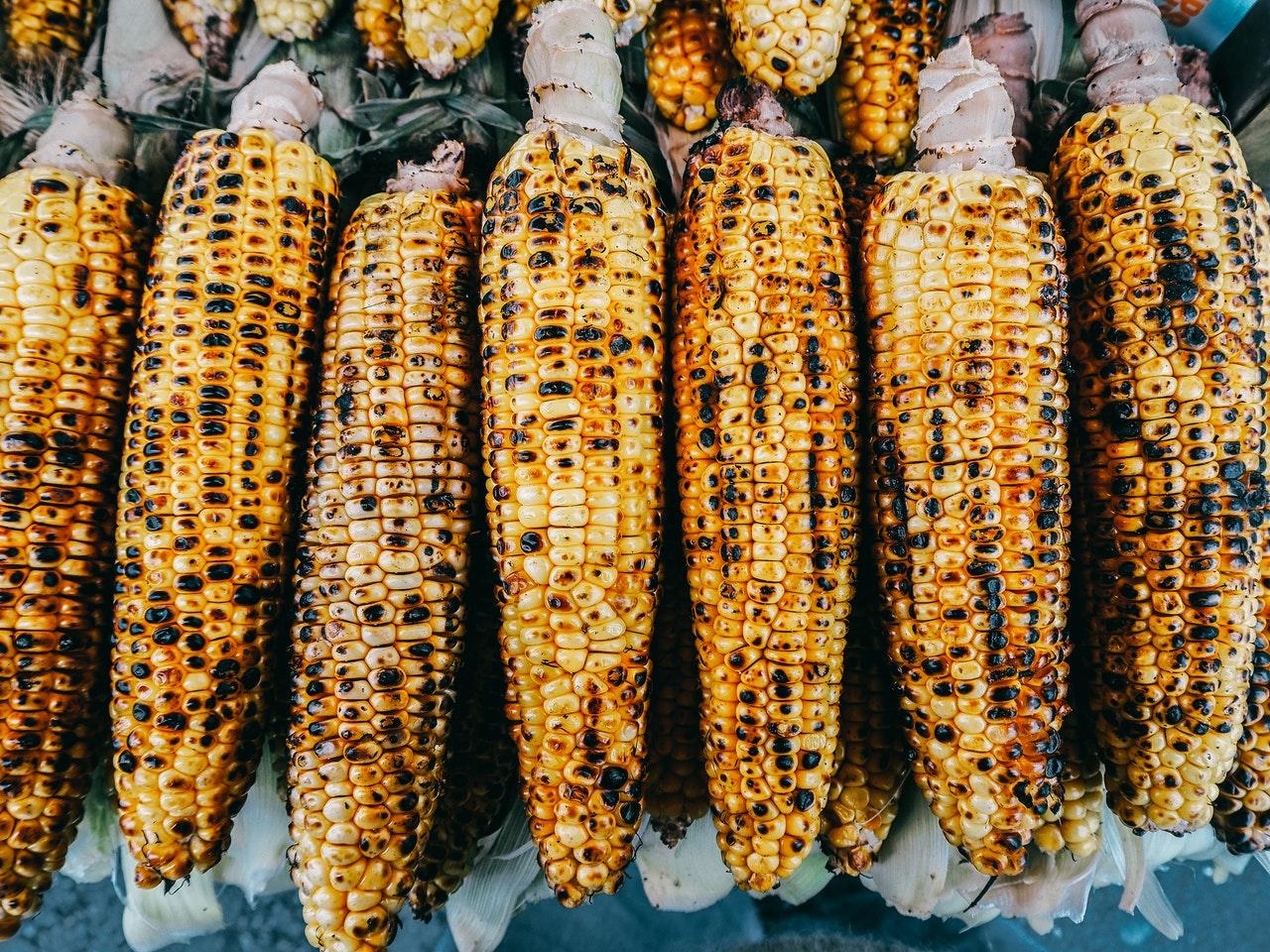 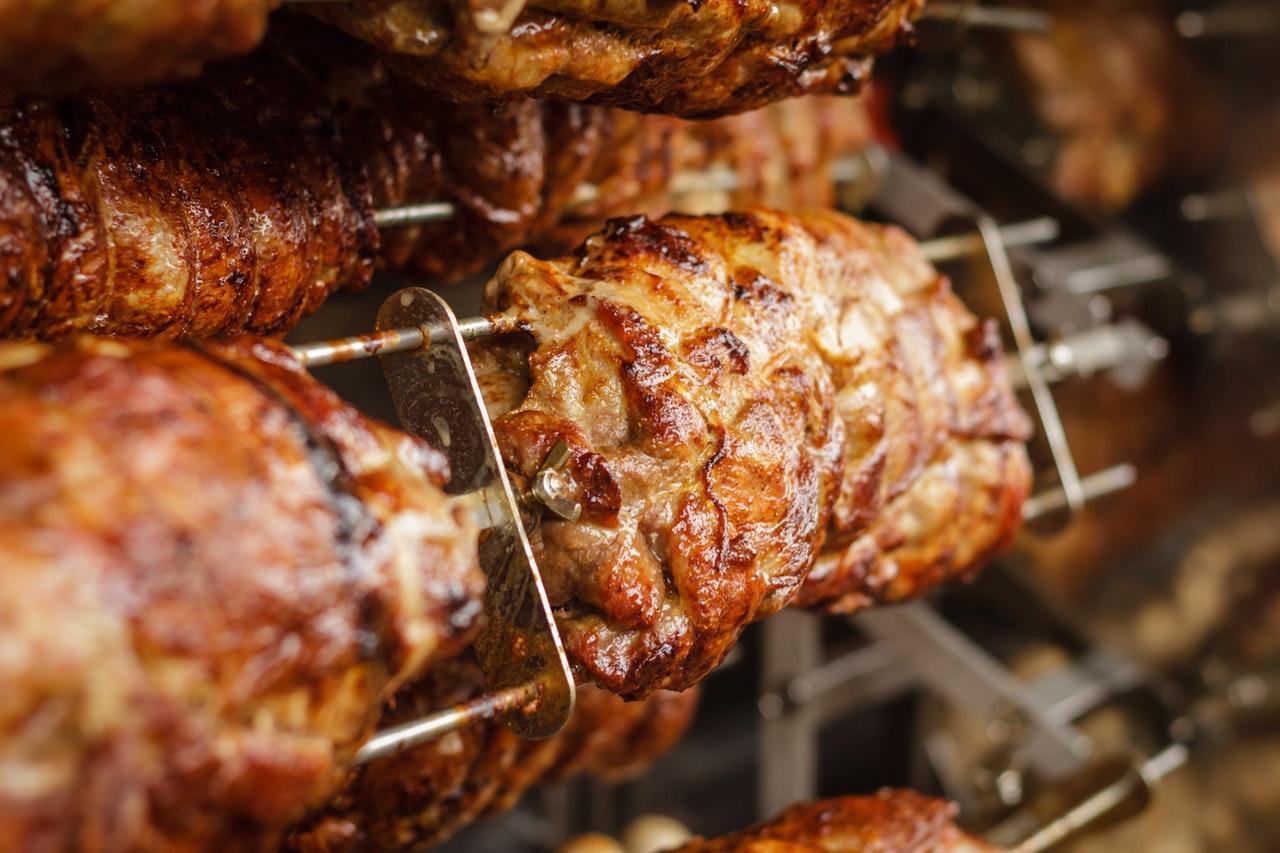 Call for delivery
012-345-6789
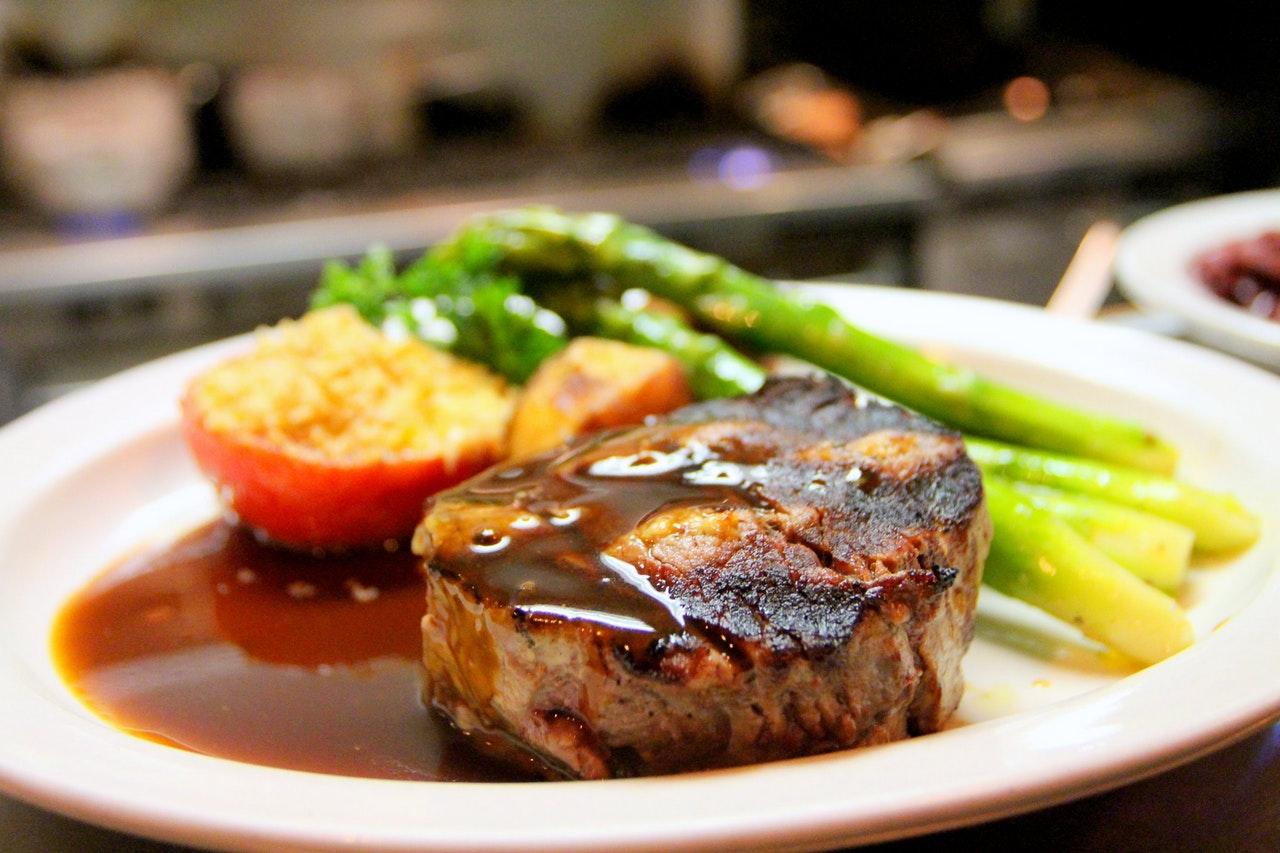 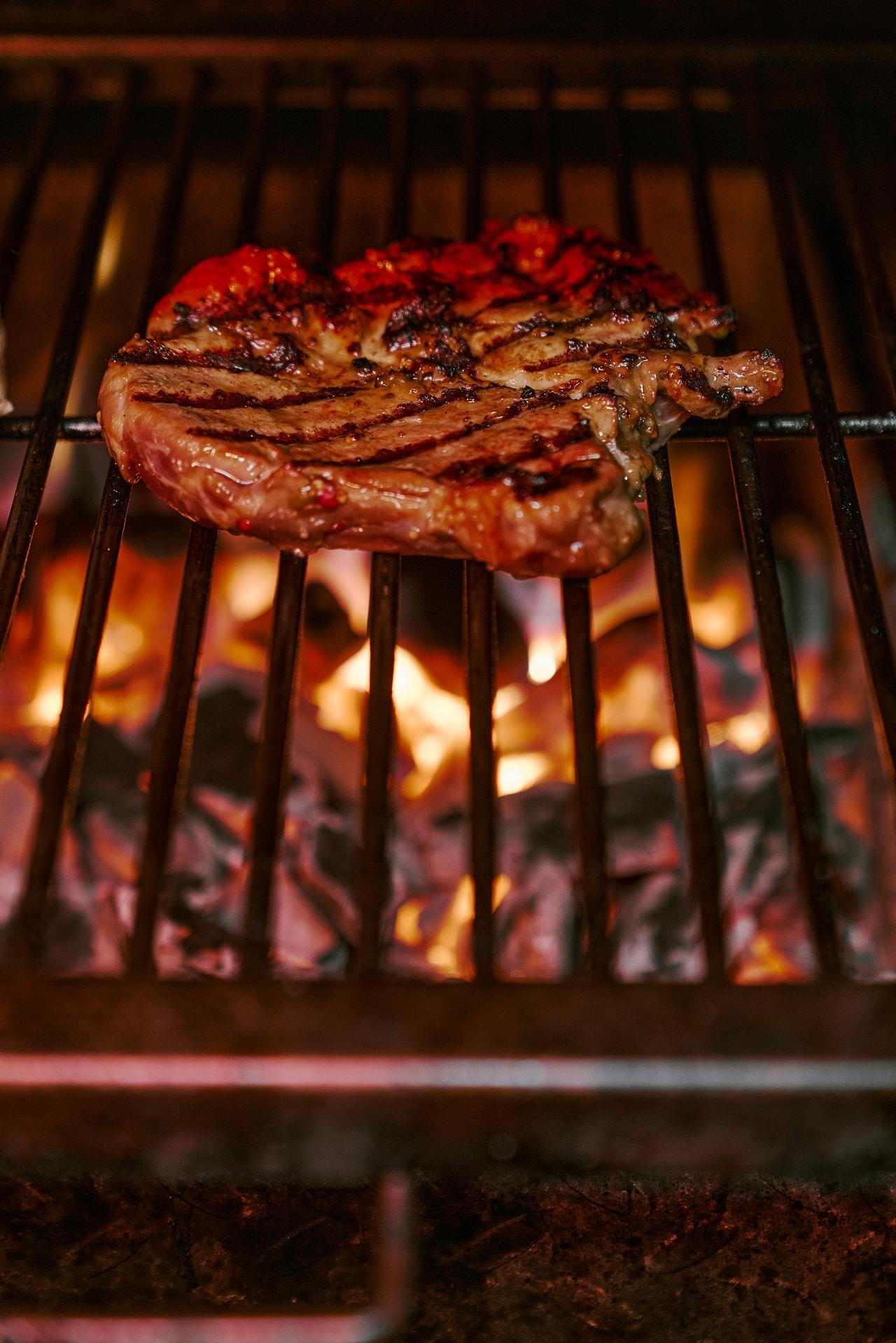 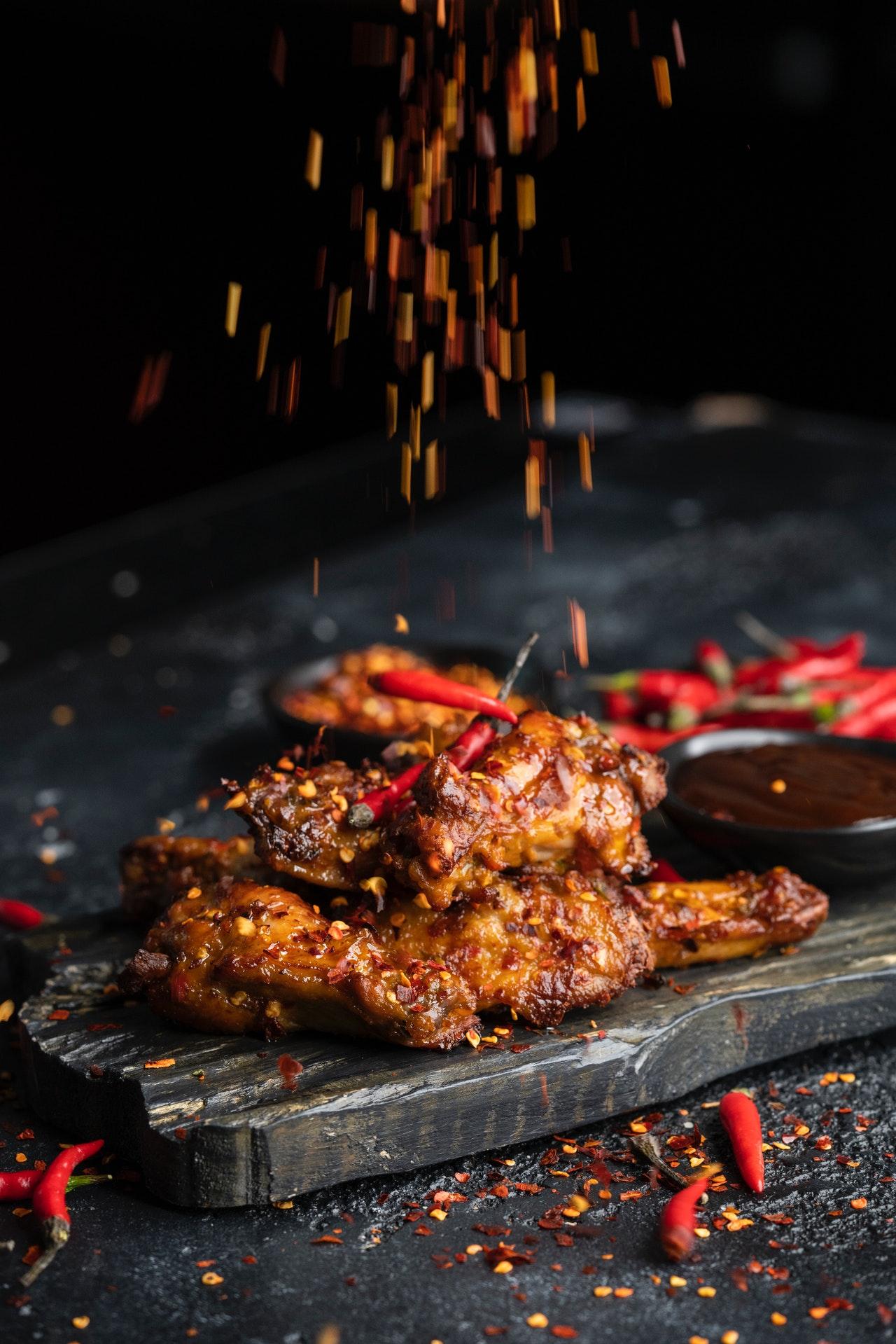 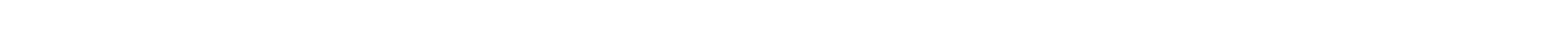 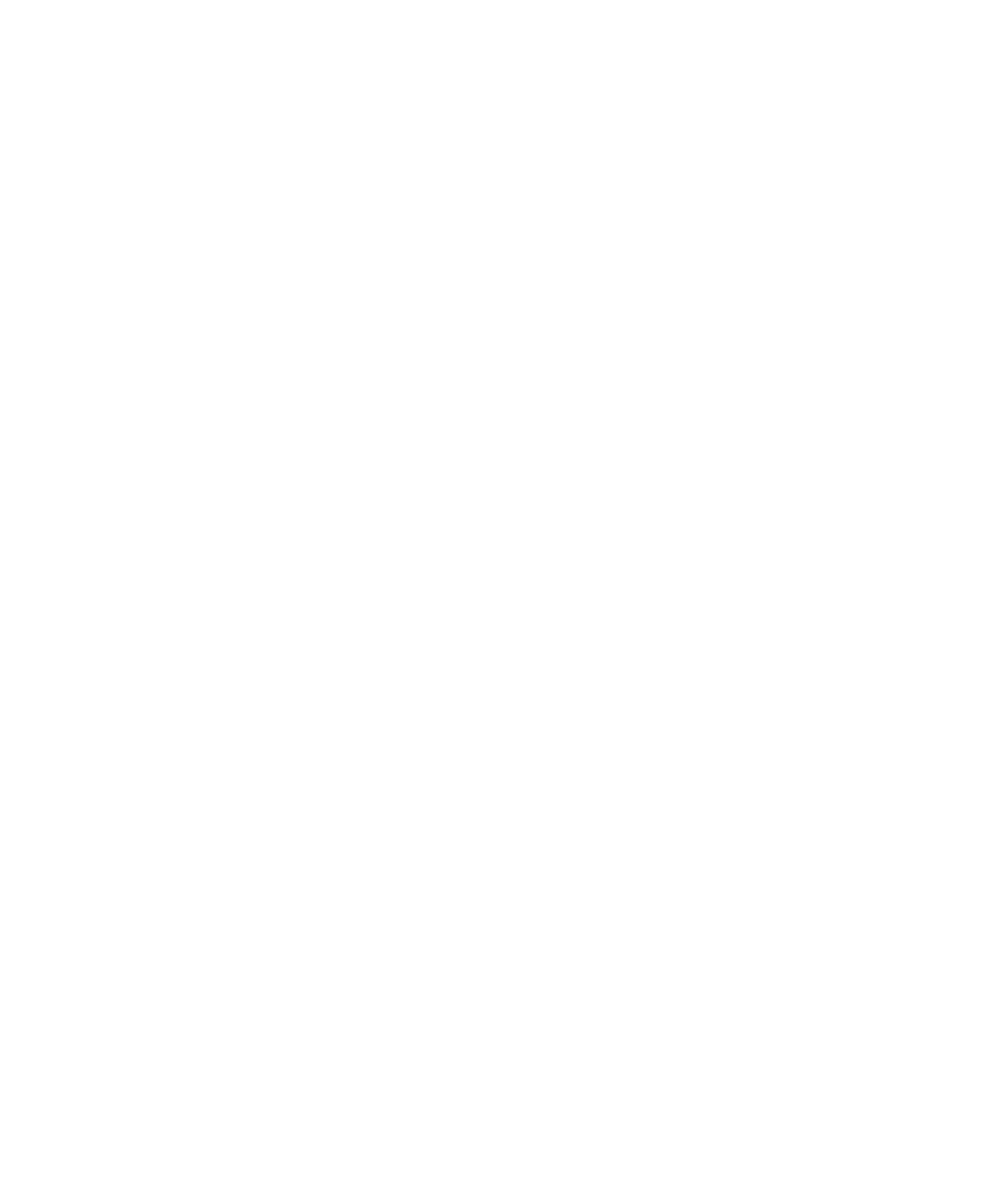 ENTREES
PLATTERS
BBq salmon
Fried chicken basket
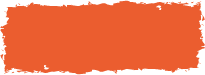 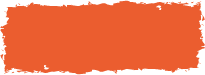 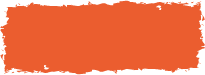 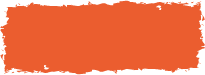 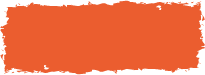 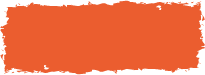 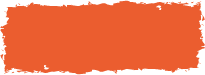 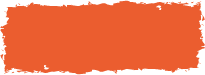 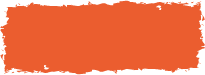 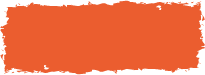 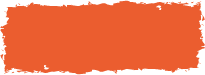 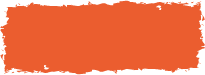 $17.50
$19.50
$20.50
$16.50
$33.50
$27.50
$19.50
$7.50
$6.50
$11.75
$7.65
$9.50
Cras at elementum lorem. Ut in lorem ut metus consectetur imperdiet in lacinia nibh.
Vestibulum ante ipsum primis in faucibus orci luctus et ultrices posuere cubilia curae.
Grilled ribeye
Grilled pork loin chops
Cras pellentesque cursus congue hac habitasse platea dictumst placerat mattis finibus.
Phasellus ultrices blandit turpis, et elementum dolor aliquam sed. Donec non condimentum.
bbq turkey
Sliced brisket
Consectetur adipiscing elit. Proin vehicula erat in risus interdum fringilla. In lacinia odio.
Consectetur adipiscing elit. Proin vehicula erat in risus interdum fringilla.
Fried catfish
Pulled chicken
Phasellus ultrices blandit turpis, et elementum dolor aliquam sed. Donec non condimentum.
Nunc dolor felis, rhoncus ac tincidunt vitae, aliquam ut tortor In molestie lobortis.augue.
Porterhouse steak
Southern fried catfish
In vitae varius urna. Nulla vulputate ipsum sit amet urna cursus porta suspendisse rutrum
In vitae varius urna. Nulla vulputate ipsum sit amet urna cursus porta suspendisse rutrum
Smoked brisket dinner
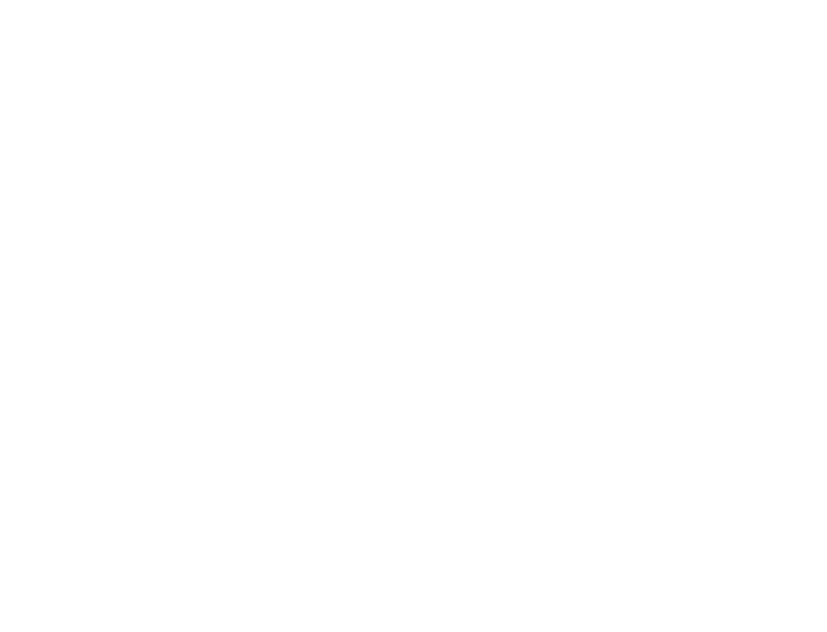 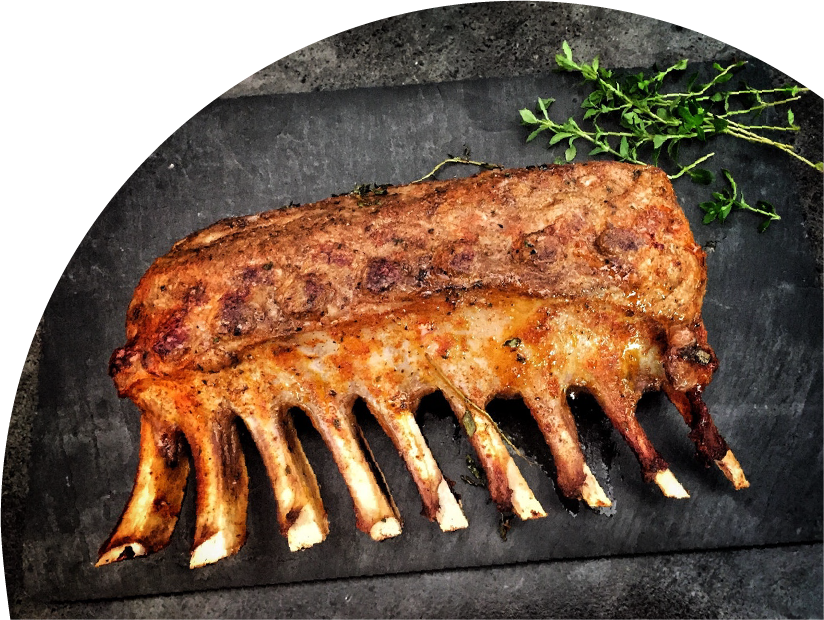 Fusce tincidunt semper lectus, non dignissim mauris ullamcorper ut. Curabitur eget laoreet.
Shrimp & grits
Nunc dolor felis, rhoncus ac tincidunt vitae, aliquam ut tortor. In molestie lobortis ligula,
Call in your orders 012-345-6789
Credit Card payment preferred
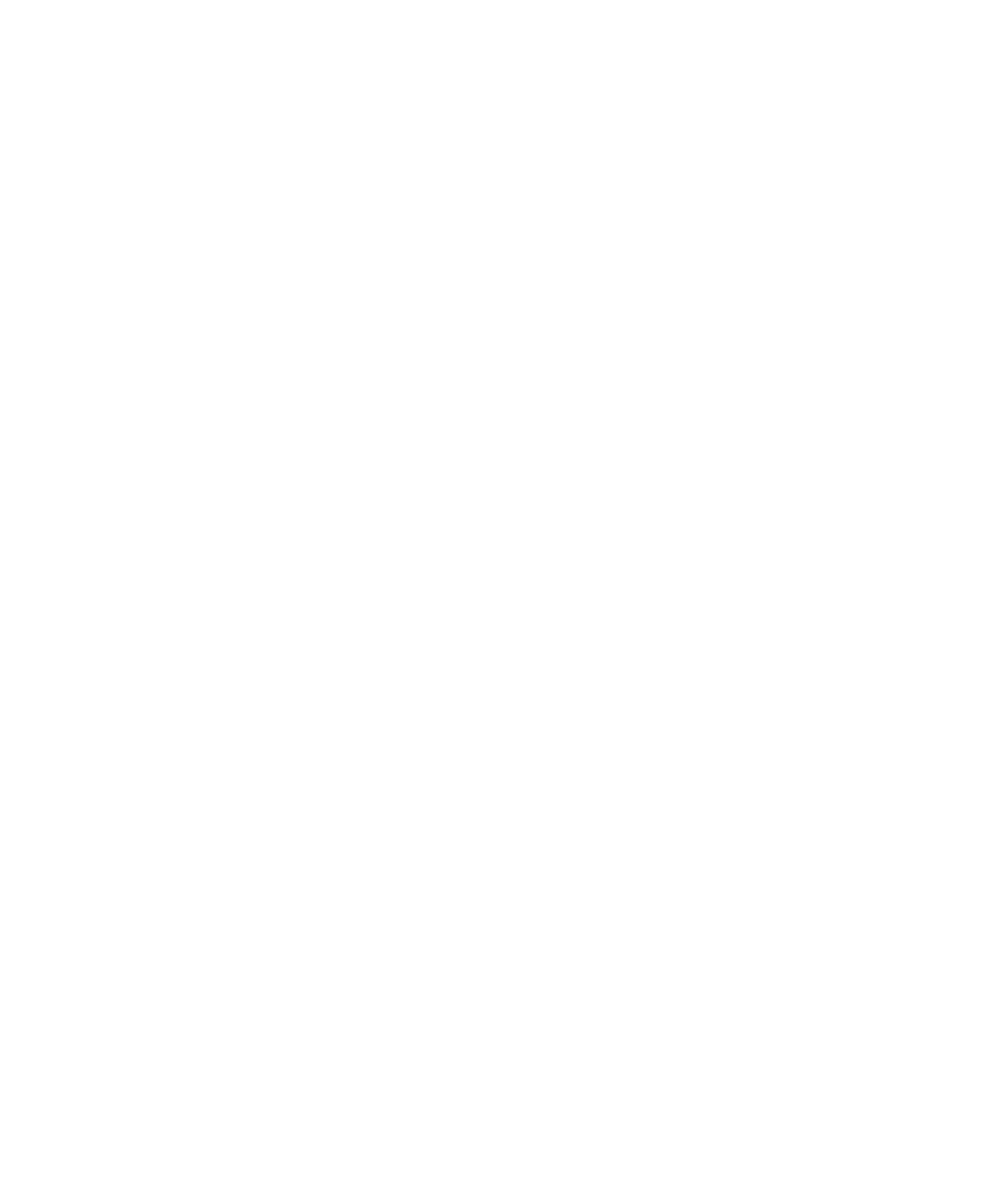 APPETIZERS
SANDWICHES
MINI CHICKEN FINGERS
CHICKEN BURGER
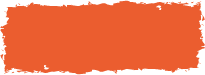 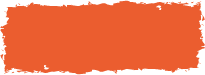 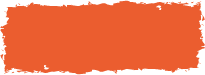 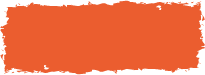 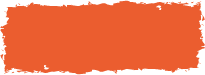 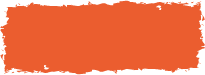 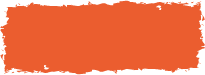 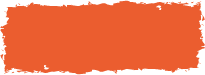 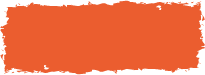 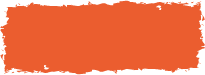 $4.50
$7.50
$5.25
$6.75
$7.50
$5.25
$6.75
$17.50
$19.50
$20.50
Duis at leo eleifend, auctor diam at, scelerisque mauris. Aliquam erat volutpat.
Cras at elementum lorem. Ut in lorem ut metus consectetur imperdiet in lacinia nibh.
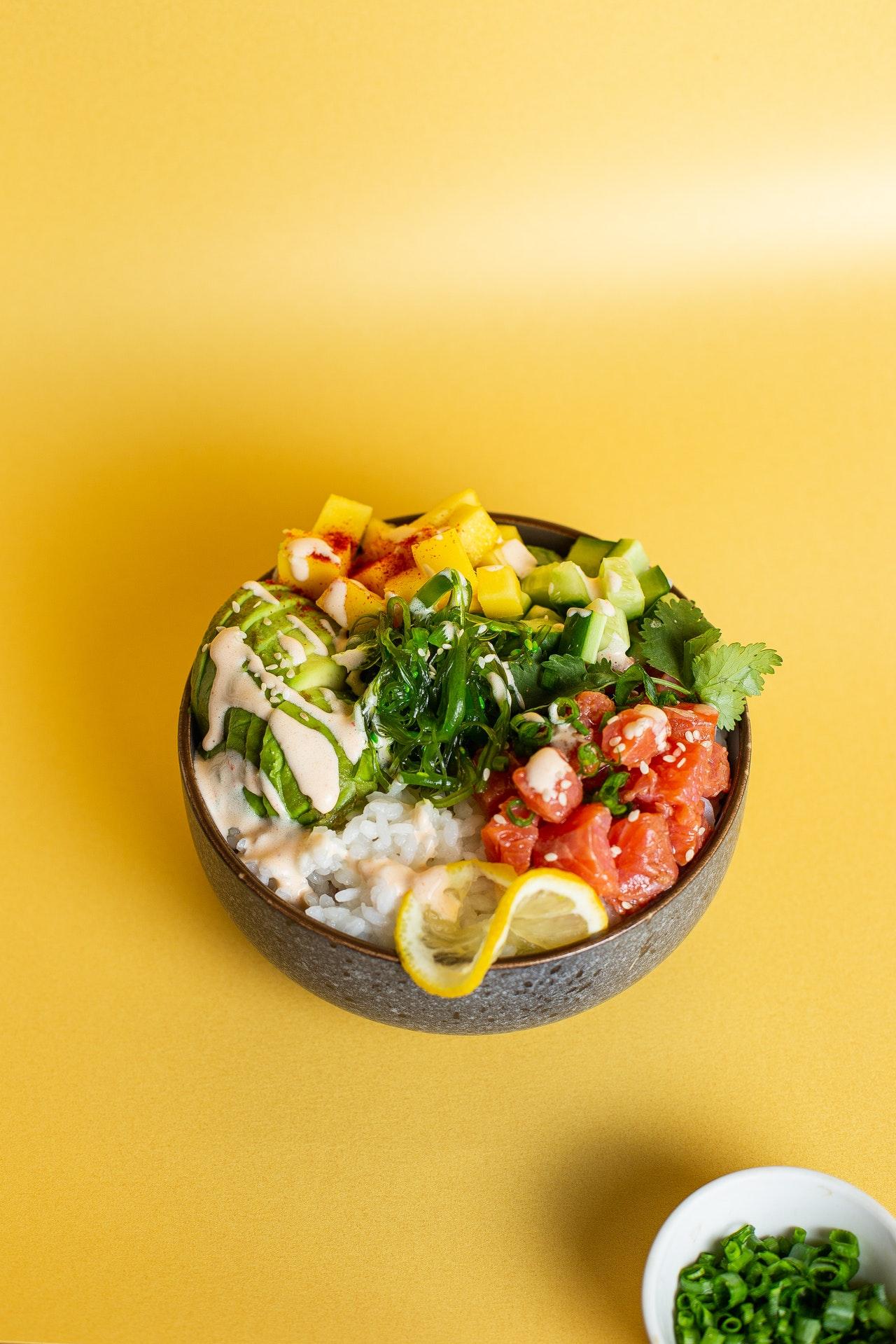 CHICKEN FINGERS
MUSHROOM BACON BURGER
Mauris ex nulla, vestibulum sed lacus in, porttitor varius enim. Phasellus posuere ac elit at mattis.
Cras pellentesque cursus congue hac habitasse platea dictumst placerat mattis finibus.
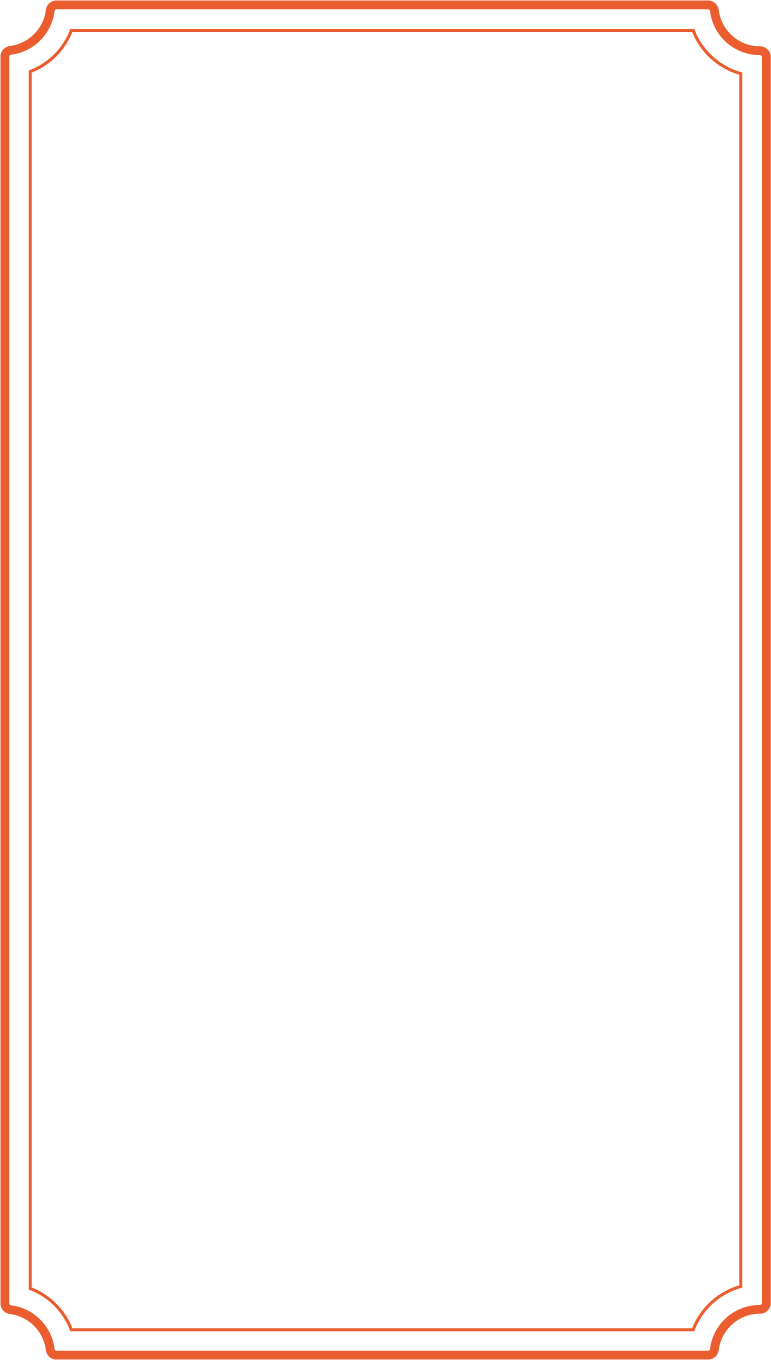 SWEET POTATO FRIES
STEAK SANDWICH
Salads
Vivamus molestie eget nunc in posuere. Ut quis ex sed est sodales aliquam. Nulla.
Consectetur adipiscing elit. Proin vehicula erat in risus interdum fringilla. In lacinia odio.
CHILI CHEESE TOTS
cobb salad
$5.25
Phasellus id libero mollis, lobortis leo maximus, interdum ligula. Donec id
In et augue posuere quam lacinia laoreet quis vel ipsum.
BUFFALO SHRIMP SKEWERS
Warm Duck Salad
Greek Salad
Grilled Cutlets
$4.50
$5.25
$4.25
Mauris consectetur nunc at interdum varius. Fusce quam tortor, venenatis ac venenatis eu.
Proin eget felis eget ante maximus sodales vel quis ligula.
Sed eget erat vitae ligula facilisis bibendum eget eget diam.
Suspendisse lectus risus, efficitur ut lobortis at, consectetur  massa.
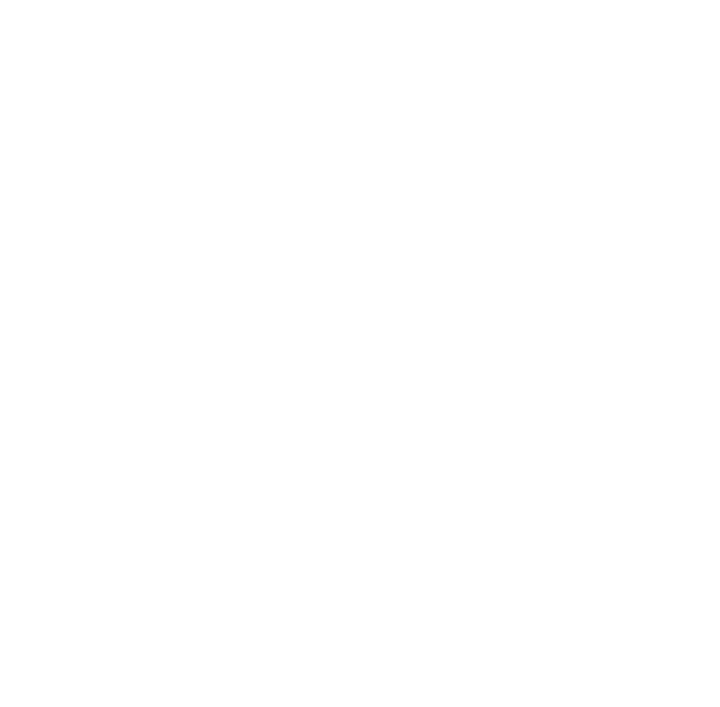 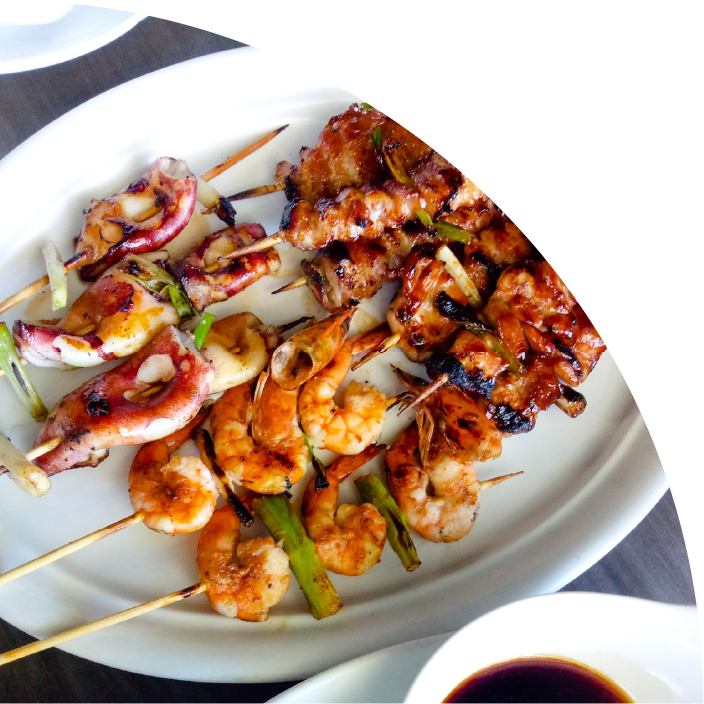 CHILI CHEESE TOTS
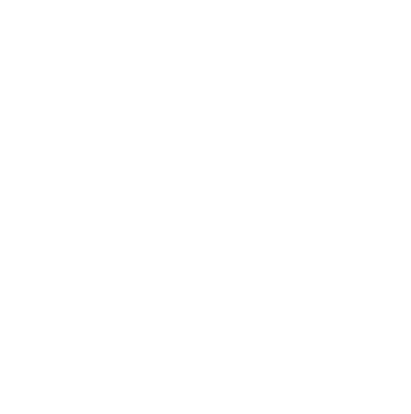 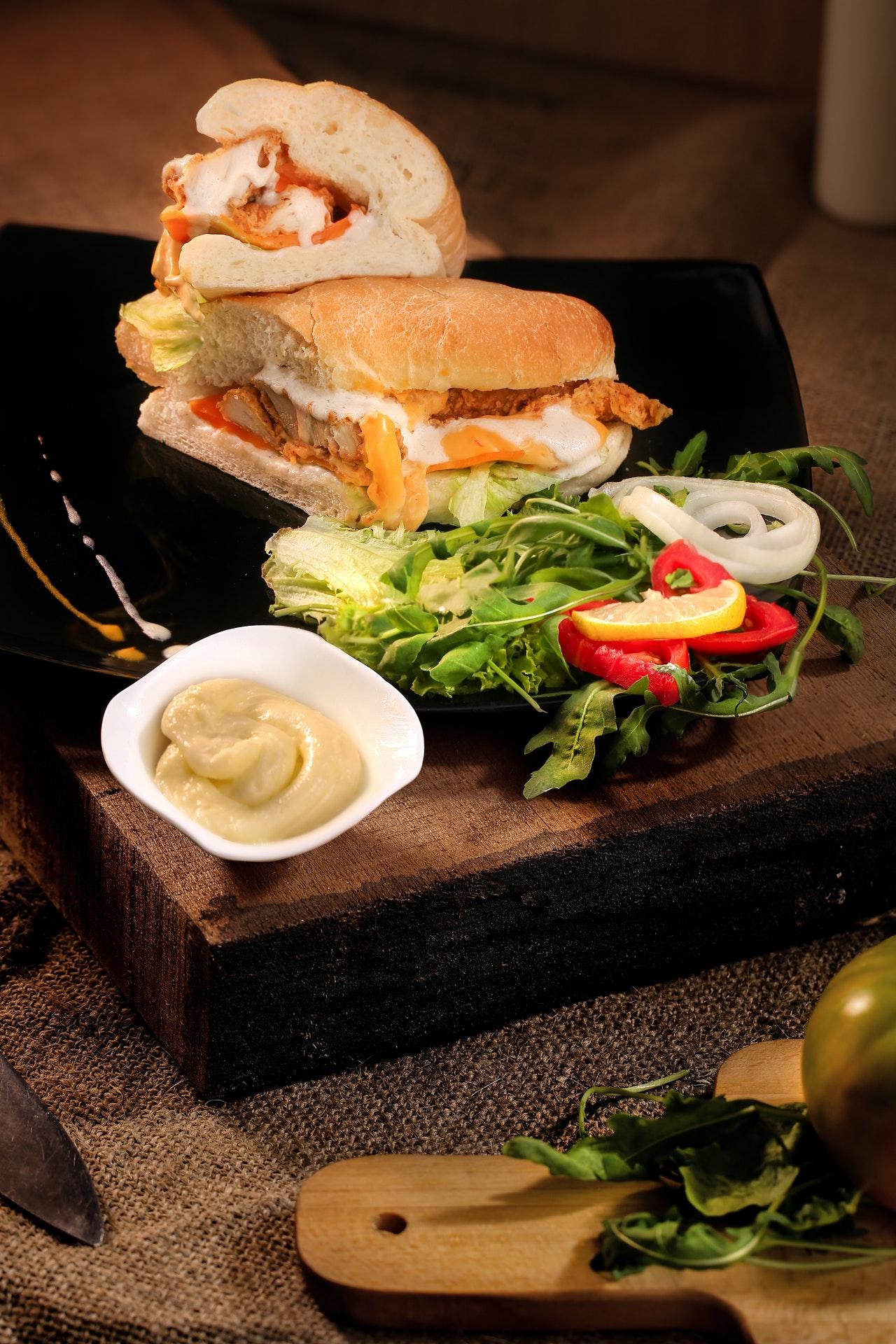 Duis at leo eleifend, auctor diam at, scelerisque mauris. Aliquam erat volutpat.
MINI CHICKEN FINGERS
Aenean dapibus pretium rhoncus. Maecenas ut ornare odio, nec bibendum eros.
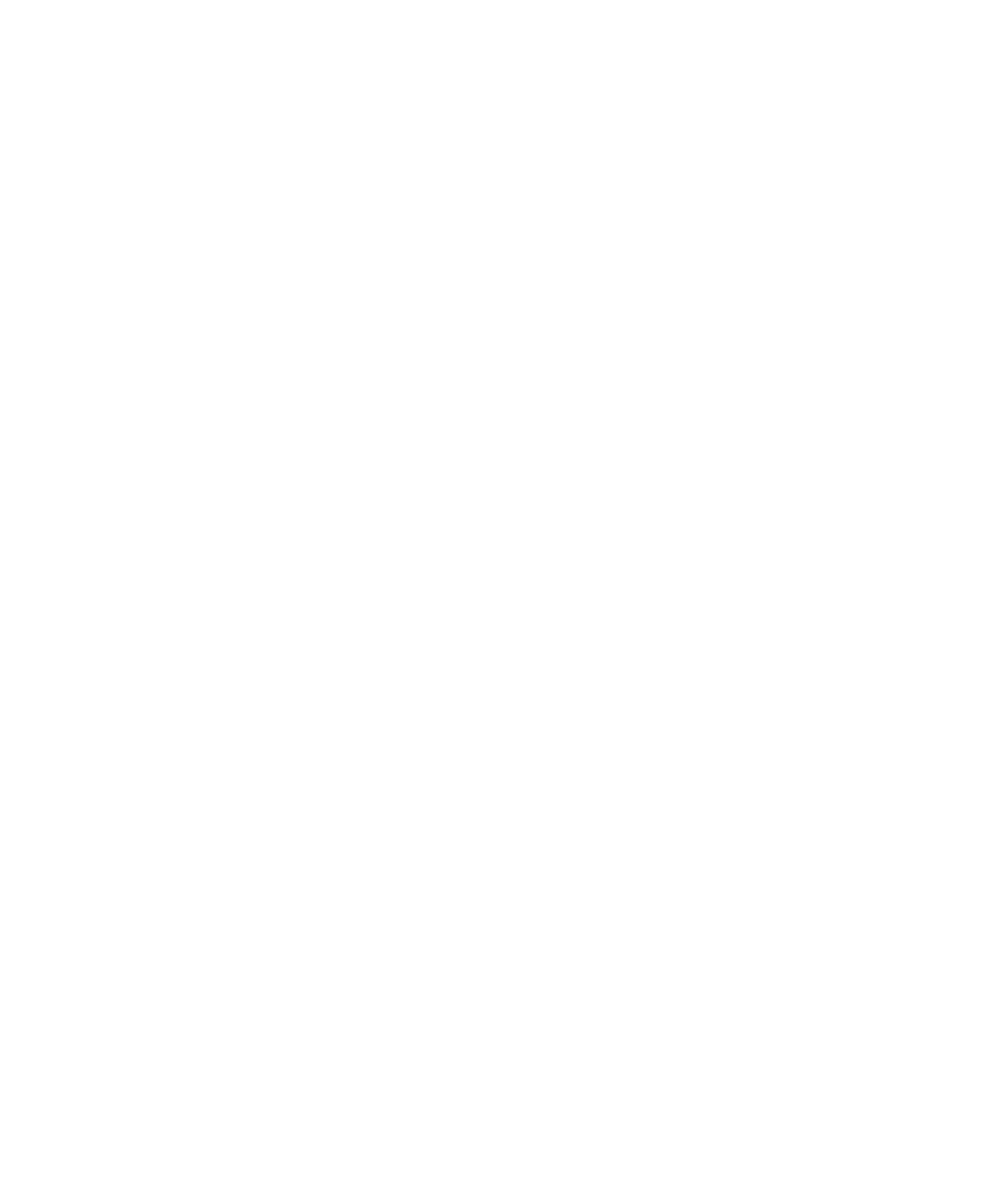 OUR BEER
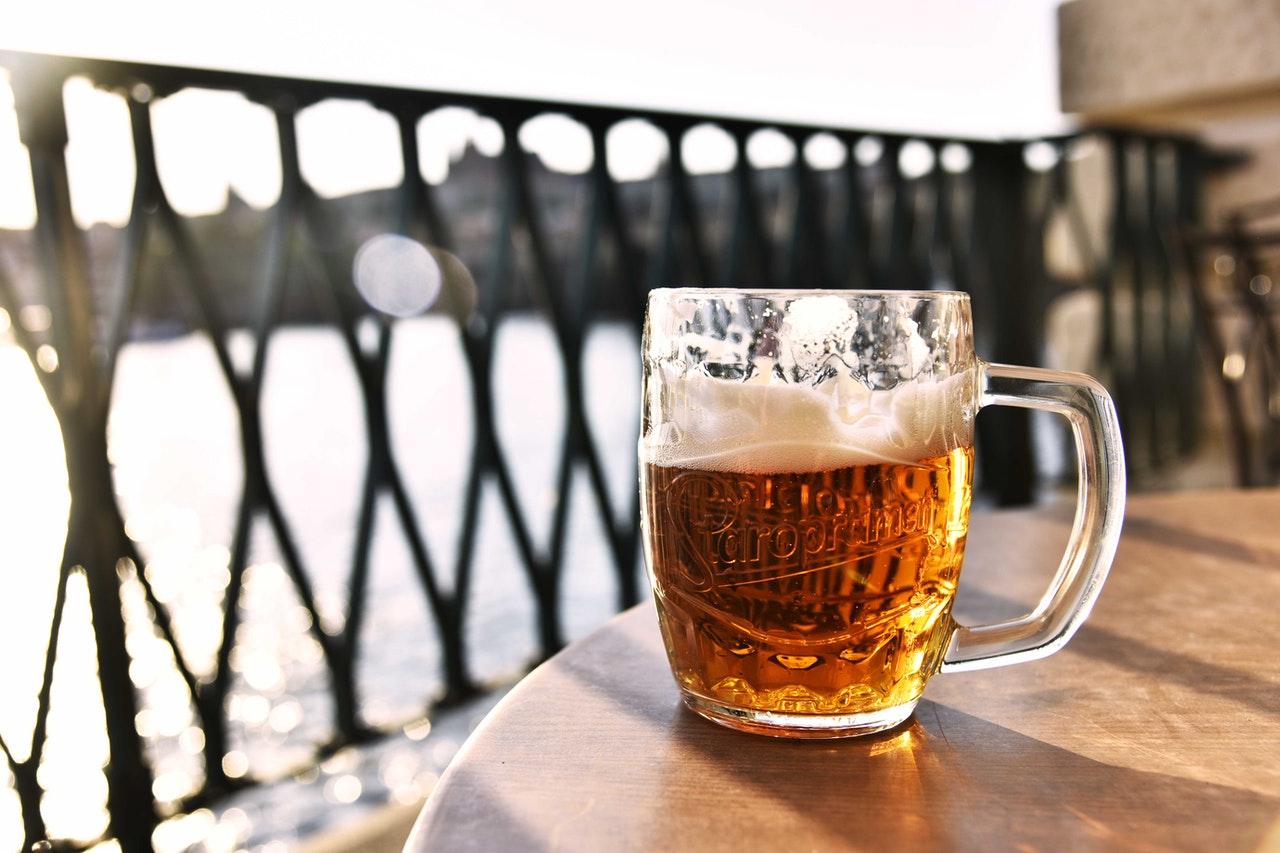 fat Tire
old molestie
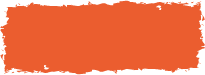 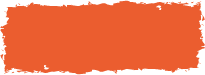 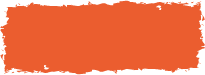 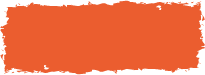 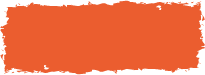 $6.50
$7.50
$4.50
$5.75
$7.50
Suspendisse velit massa, pharetra sed dapibus ac, aliquet non est. Aenean efficitur ante sit
Integer ut ligula vitae lectus sodales consectetur ac non est. Duis tempus mauris
old Spekled
Vestibulum sed erat eget metus feugiat sodales. Maecenas congue dui ullamcorper, congue eros
East vestibulum
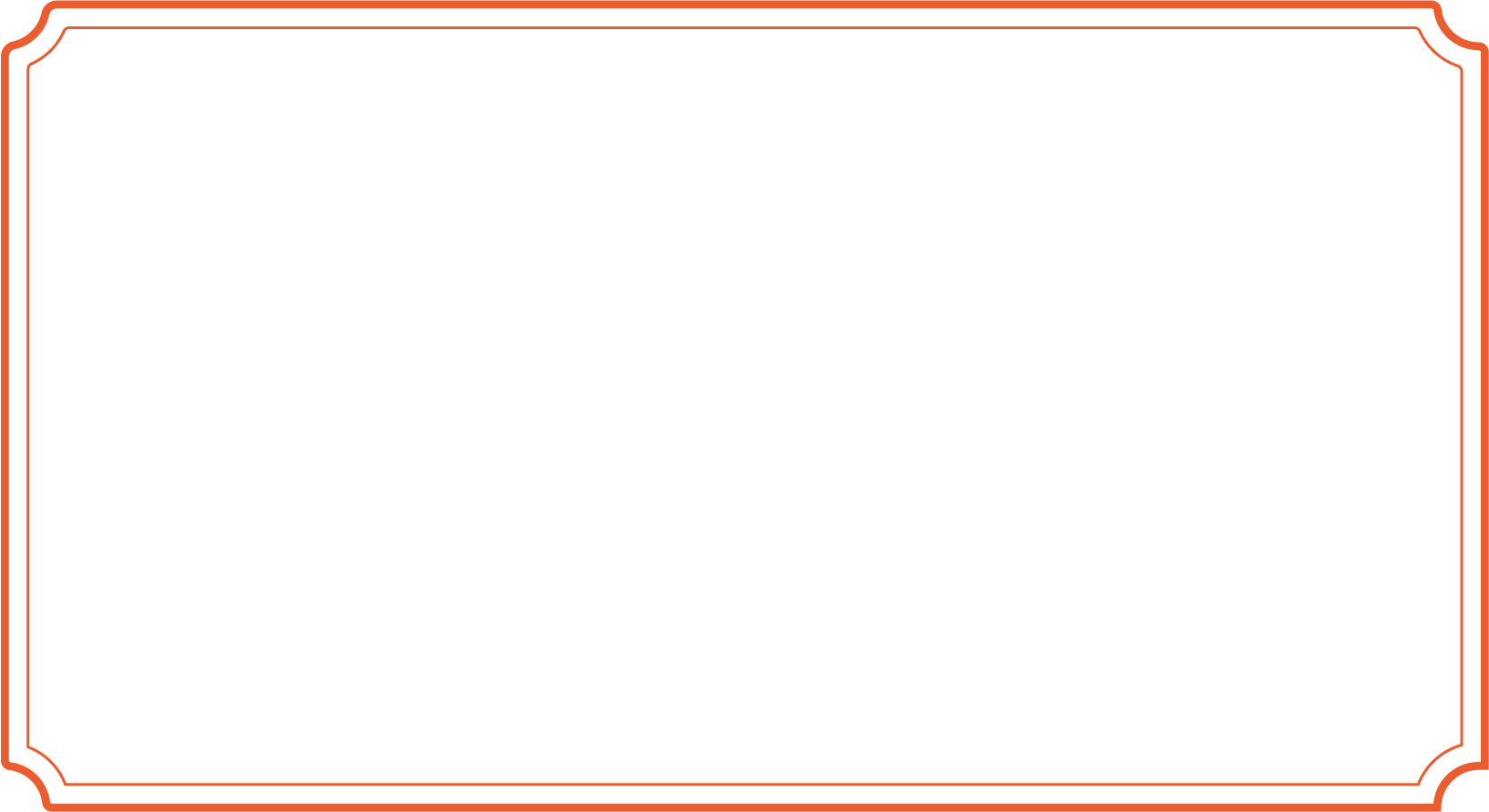 Phasellus sit amet lectus a massa lacinia sodales. Morbi purus lacus, tincidunt id neque
Desserts
Green maximus
Maecenas feugiat nisi eu pretium pharetra. Integer sit amet odio sit amet turpis mattis
Whoopie Pie
Chocolate Cake
$5.25
$5.25
Fusce tincidunt semper lectus, non dignissim mauris ullamcorper ut.
Vestibulum sed erat eget metus feugiat sodales. Maecenas congue dui .
Banana Pudding
cheesecake
$4.50
$4.50
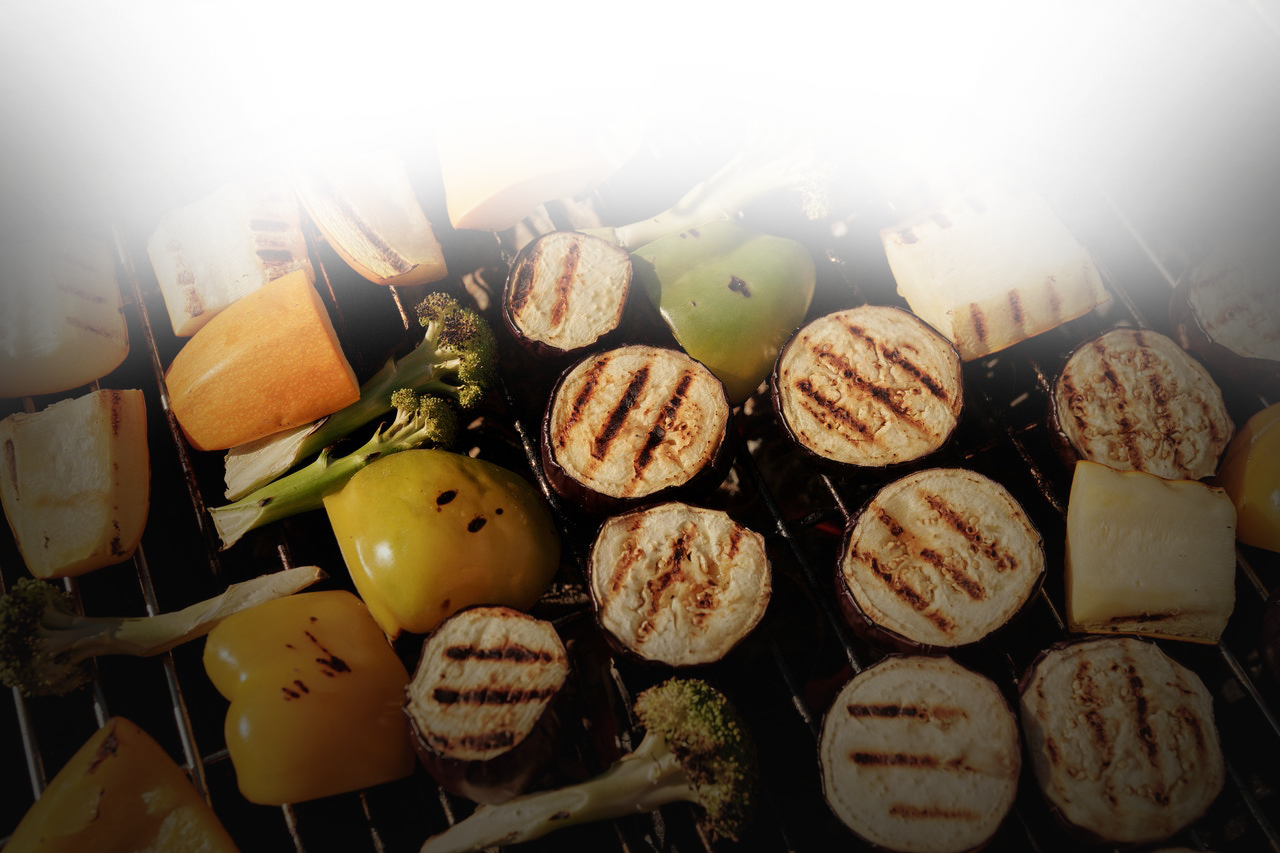 Phasellus sit amet lectus a massa lacinia sodales. Morbi purus lacus, tincidunt id.
Maecenas feugiat nisi eu pretium pharetra. Integer sit amet odio si.
BBQ
Integer ut ligula vitae lectus sodales consectetur ac non est. Duis tempus mauris non justo pharetra pellentesque. Duis dapibus bibendum ex vel euismod. Ut placerat mi ac lacus accumsan, vel tristique enim blandit. Praesent semper id metus sit amet pharetra.
Menu